图的应用
——庄泽明
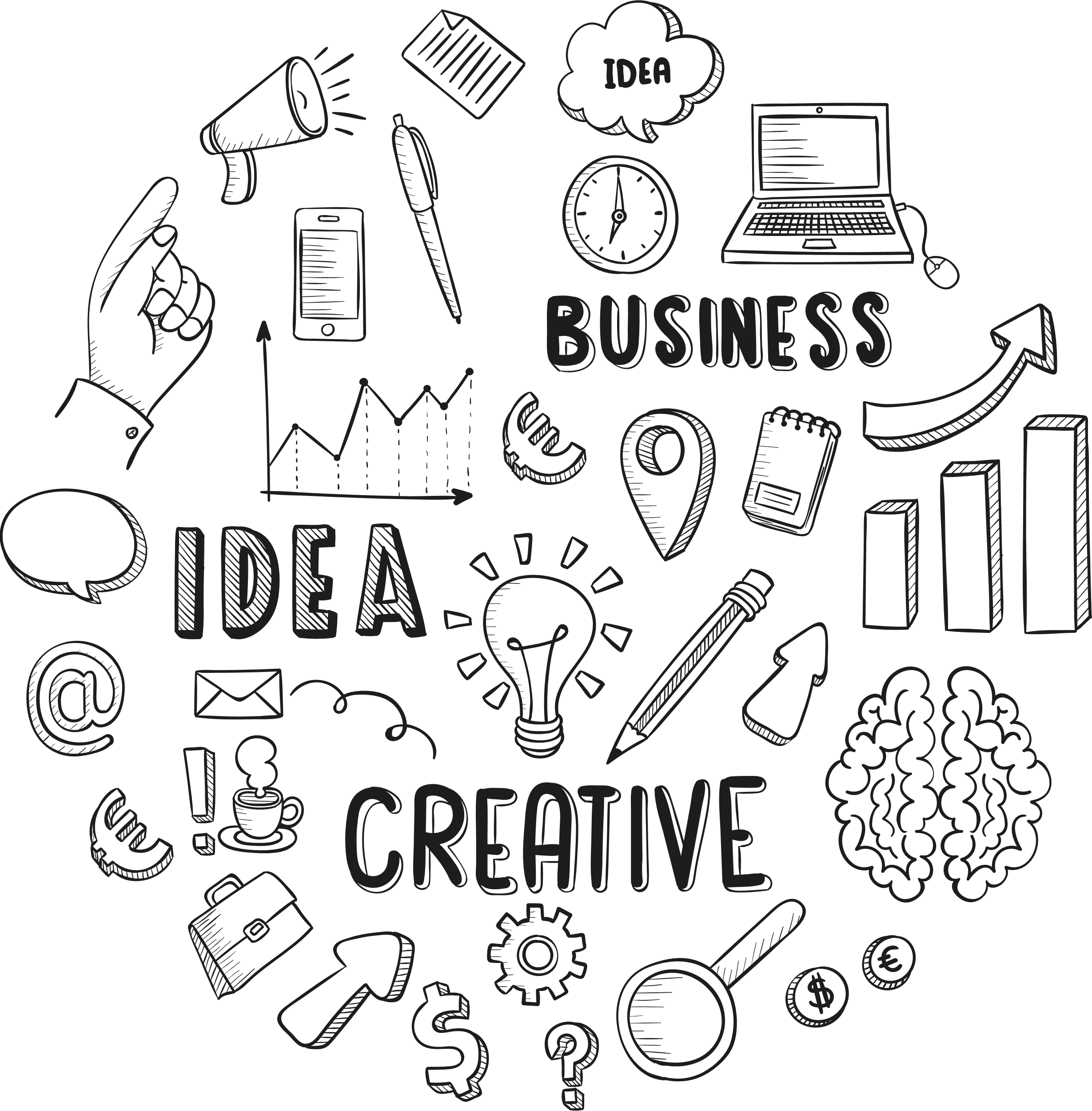 PART 01
图解汉诺塔
1.1 问题引入
有三根杆子A，B，C。A杆上有 N 个 (N>1) 穿孔圆盘，盘的尺寸由下到上依次变小。要求按下列规则将所有圆盘移至 C 杆：

每次只能移动一个圆盘；
大盘不能叠在小盘上面。

问：如何移？最少要移动多少次？
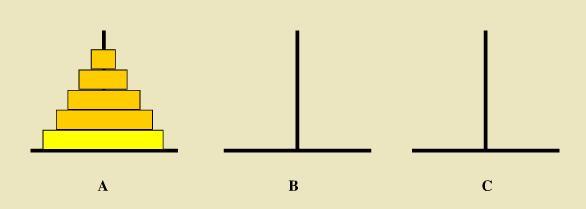 1.2 基本介绍
例如sequence为bbcaa
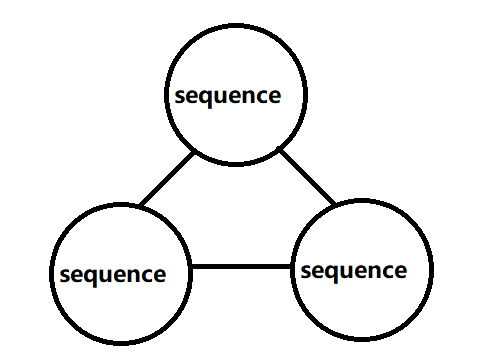 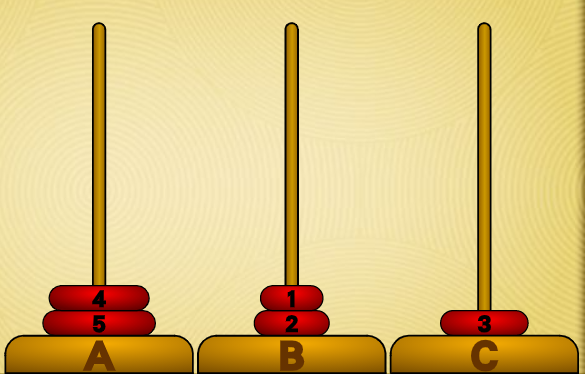 Sequence：一个由n个a，b，c组成的序列，表示1-n号盘子在三个柱子上的位置


连线：表示两个状态sequence可以通过一次移动互相转换
1.2 基本介绍
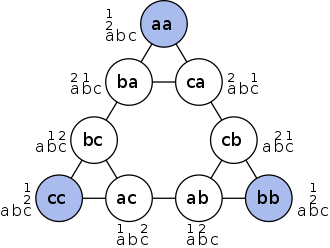 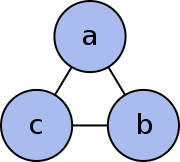 盘子+1
1.2 基本介绍
对于n+1个盘子，可以通过复制3次n个盘子的三角图，稍微修改后形成一个新的三角图。
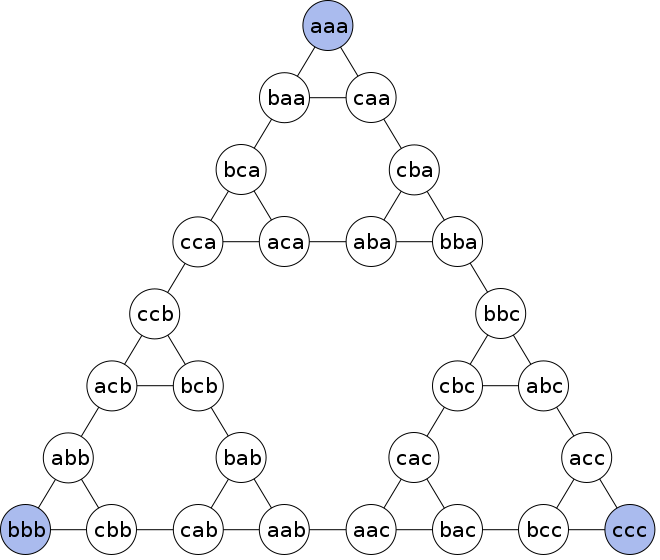 +a
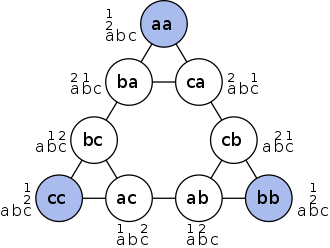 +c
+b
1.3 最短、最长路径
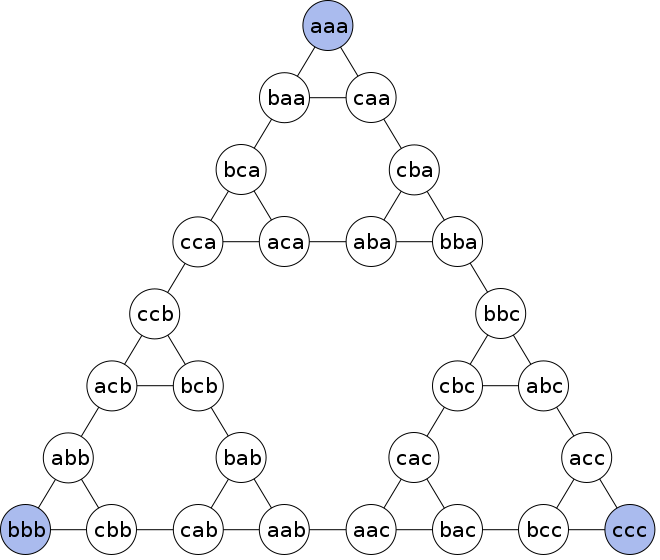 1.3 最短、最长路径
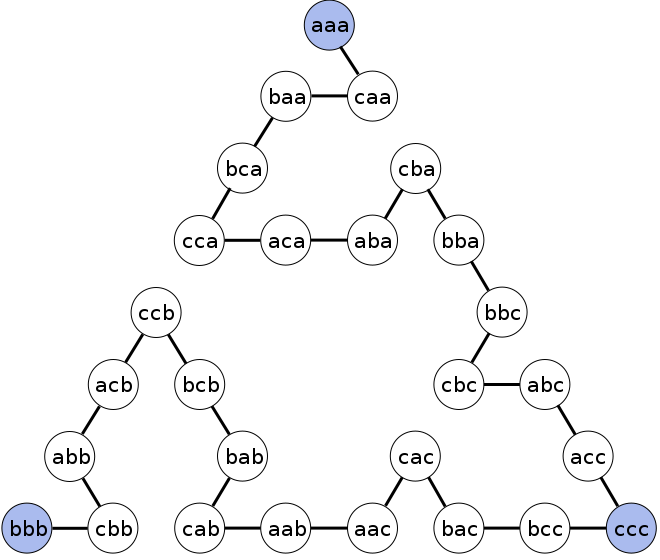 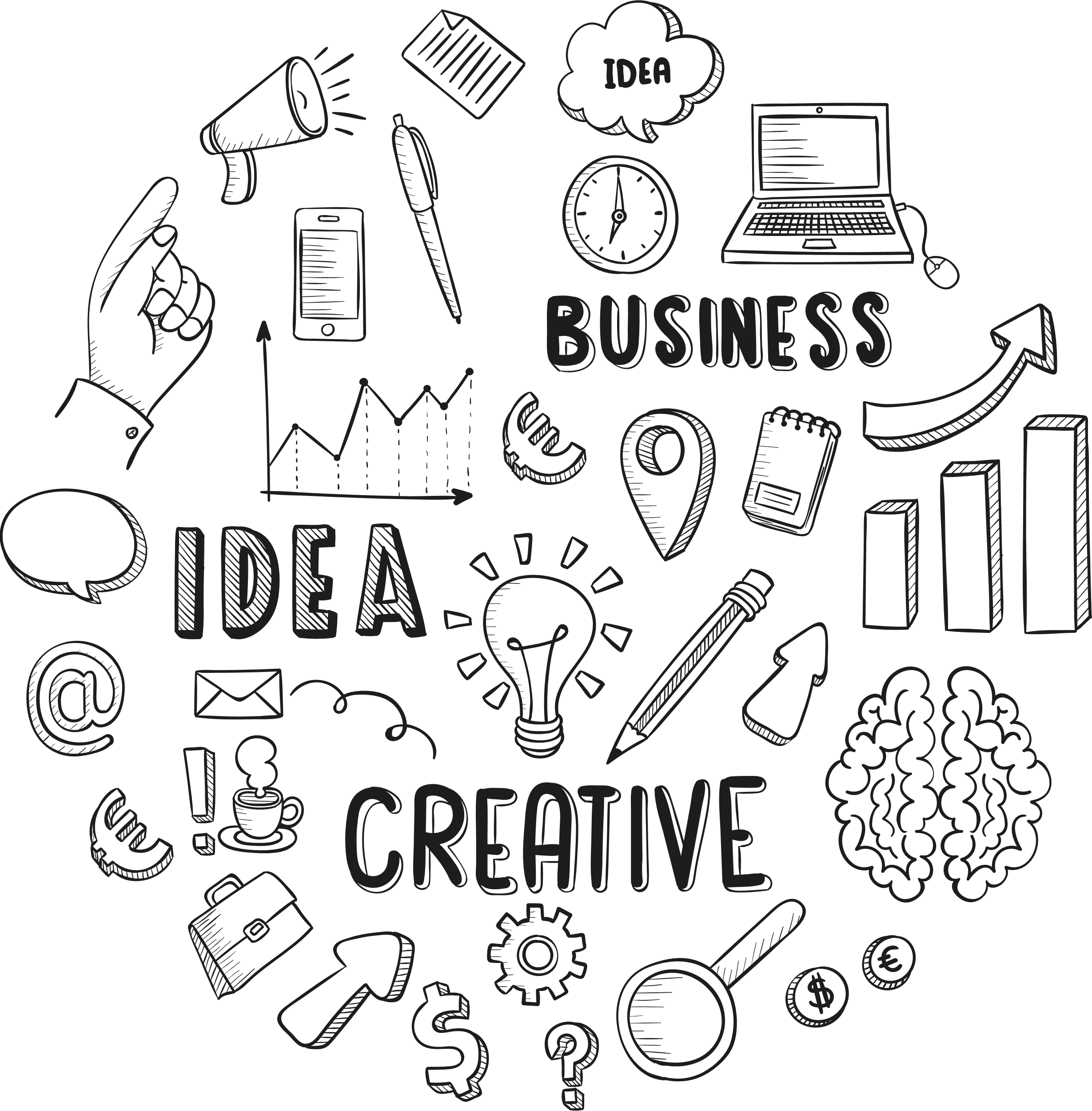 PART 02
Pagerank 算法
2.1 简单版本
PageRank，又称网页排名、谷歌左侧排名、PR，是Google公司所使用的对其搜索引擎搜索结果中的网页进行排名的一种算法。
佩奇排名本质上是一种以网页之间的超链接个数和质量作为主要因素粗略地分析网页的重要性的算法。

它将网页视作节点，而将超链接视作边。每个节点的权重值表示对应的页面的重要度。通向该网页的超链接称做“对该网页的投票”。每个网页的权重值大小被递归地定义，依托于所有链接该页面的页面的权重值。
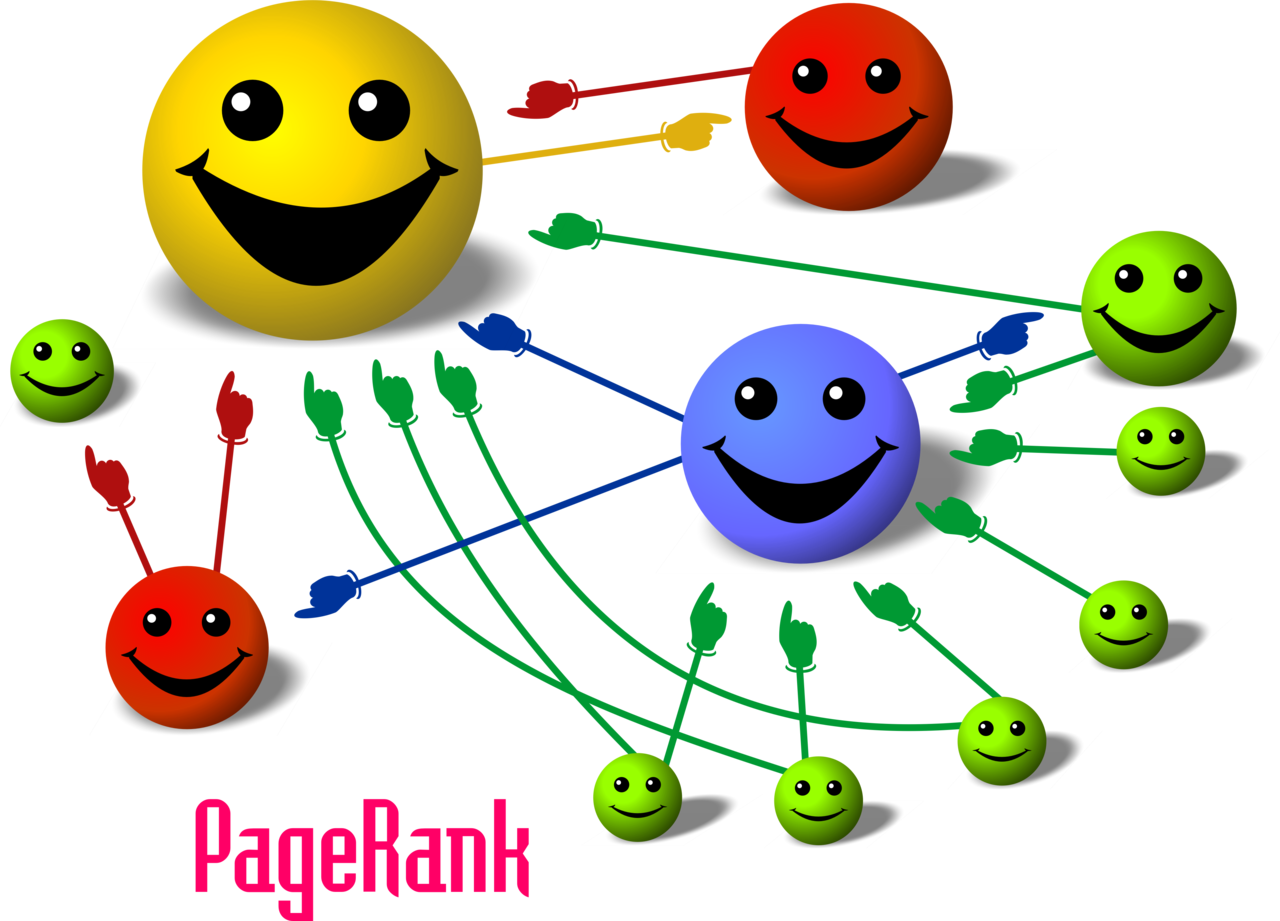 2.1 简单版本
假设一个由4个网页组成的集合：A，B，C和D。同一页面中多个指向相同的链接视为同一个链接，并且每个页面初始的PageRank值相同，最初的算法将每个网页的初始值设定为1。
假设B链接到A和C，C链接到A，并且D链接到A,B,C。
PR(A) = PR(C) + PR(B)/2 +PR(D)/3
PR(B) = PR(D)/3
PR(C) = PR(D)/3
PR(D) = PR(B)/2
A
B
C
D
2.1 简单版本
A
B
C
D
2.1 简单版本
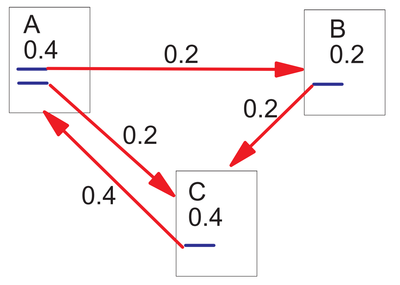 2.2 简单版本缺陷
但是这样子有存在两个问题：
1.对于只有别人给她投票，她从不给别人投票的网页，所有的网页的PR值都趋于0。
2.对于没有人给她投票的网页，迭代后其PageRank等于0。
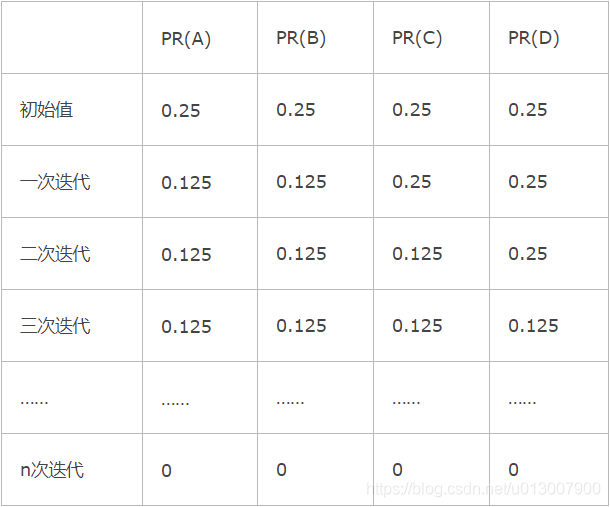 B
C
A
D
2.2 简单版本缺陷
但是这样子有存在两个问题：
1.对于只有别人给她投票，她从不给别人投票的网页，所有的网页的PR值都趋于0。
2.对于没有人给她投票的网页，迭代后其PageRank等于0。
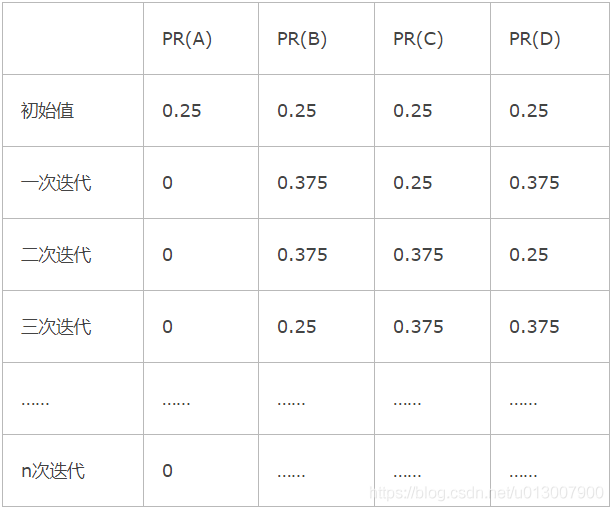 B
C
A
D
2.2 简单版本缺陷
但是这样子有存在两个问题：
1.对于只有别人给她投票，她从不给别人投票的网页，所有的网页的PR值都趋于0。
2.对于没有人给她投票的网页，迭代后其PageRank等于0。
2.3 完整版本
假设初始值PR(A) = PR(B) = 1
第一次迭代后：
PR(A) = 0.15/2 + 0.85*1.0 = 0.9249999999999999 
PR(B) = 0.15/2 + 0.85*0.9249999999999999 = 0.8612499999999998
B
A
随着迭代次数的增加，PageRank越来越接近收敛值0.5
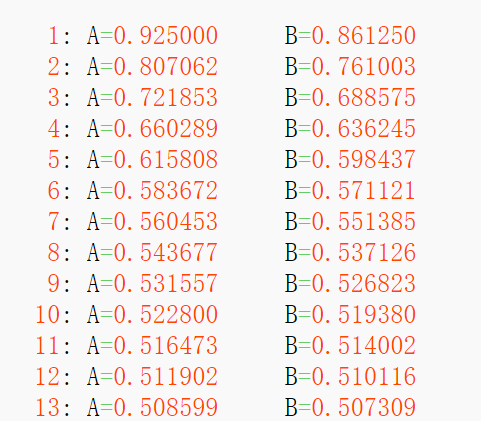 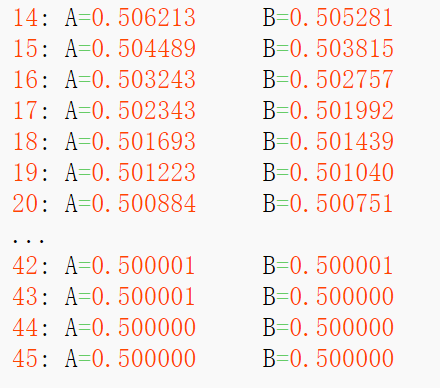 2.3 完整版本
迭代次数

迭代次数越多，结果越准确，但花费时间也越长。出于效率考虑，在实际应用中，当PR值落在误差允许范围内（PR值跟前一次比较，如ΔPR(A)<1.0e-6，其中1.0e-6即为浮点数在计算机的存储）就可以返回结果了。
PR初始值

不管节点PR初始值怎么设置，最后节点的PR值都一样

阻尼系数

阻尼系数，公式中记为d，d的取值影响PR值， d通常被设置为0.85。
感谢马骏老师的指导